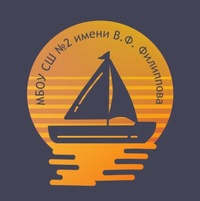 Уважаемые руководители, педагоги, коллеги, гости!Приветствую Вас на городском семинаре!«Организация форм социального партнёрства образовательных организаций по внедрению технологий наставничества»18 ноября 2022 года
1
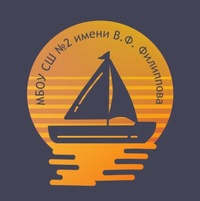 ПРОЕКТ «НАСТАВНИЧЕСТВО»
«Основной формат практических мероприятий по внедрению технологий наставничества МБОУ СШ №2 им. В.Ф.Филиппова, в рамках профориентационной работы с обучающимися. Опыт участия в профориентационных проектах».
Педагог-библиотекарь МБОУ СШ №2
Лебедева Наталья Евгеньевна
2
«Собраться вместе - это начало; держаться вместе - это прогресс; работать вместе - это успех». - Генри Форд
3
Формы наставничества:
«Ученик – ученик»,
 «Учитель – учитель», 
«Студент-ученик», 
«Работодатель-ученик», 
«Работодатель-студент».
4
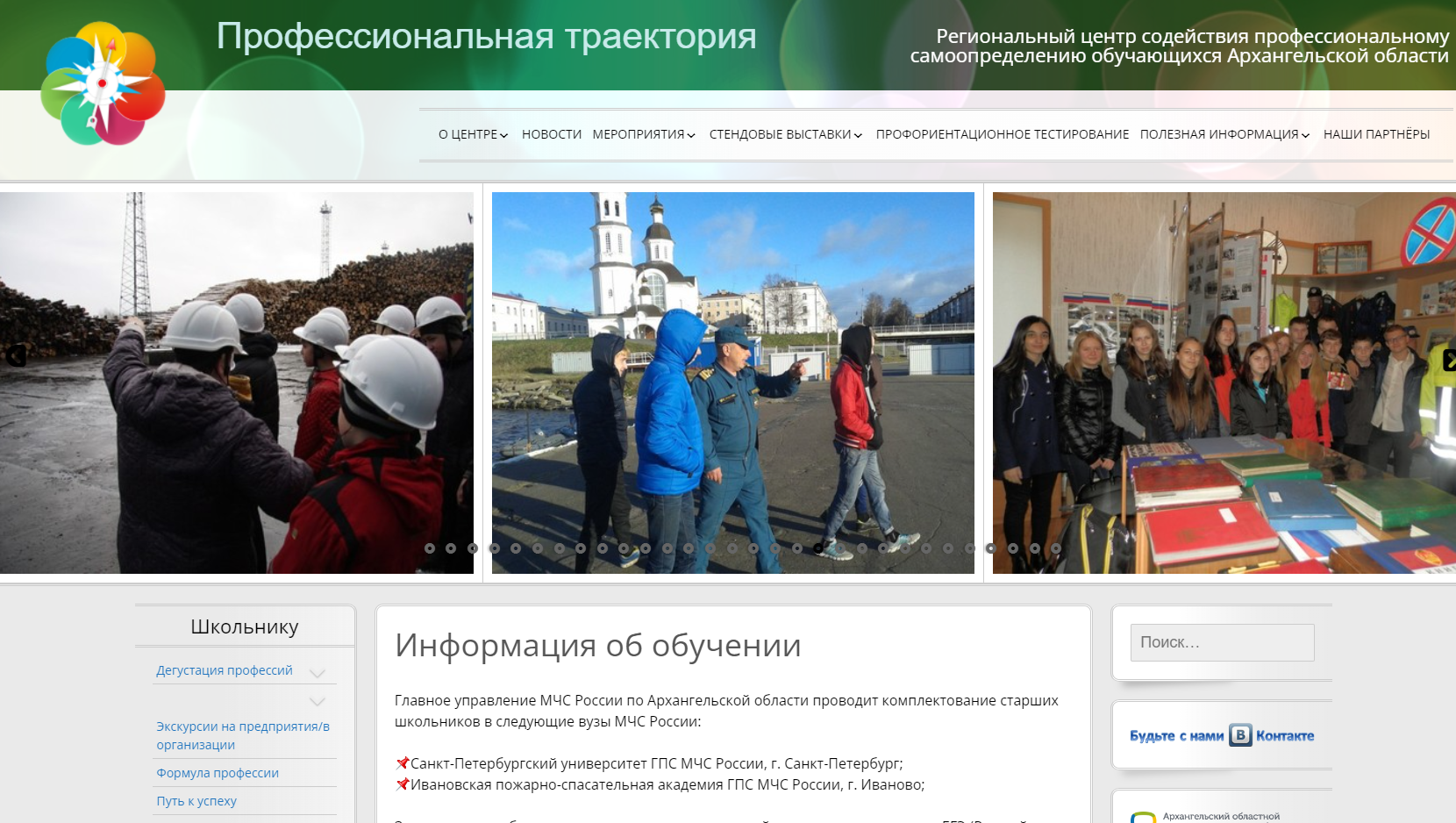 5
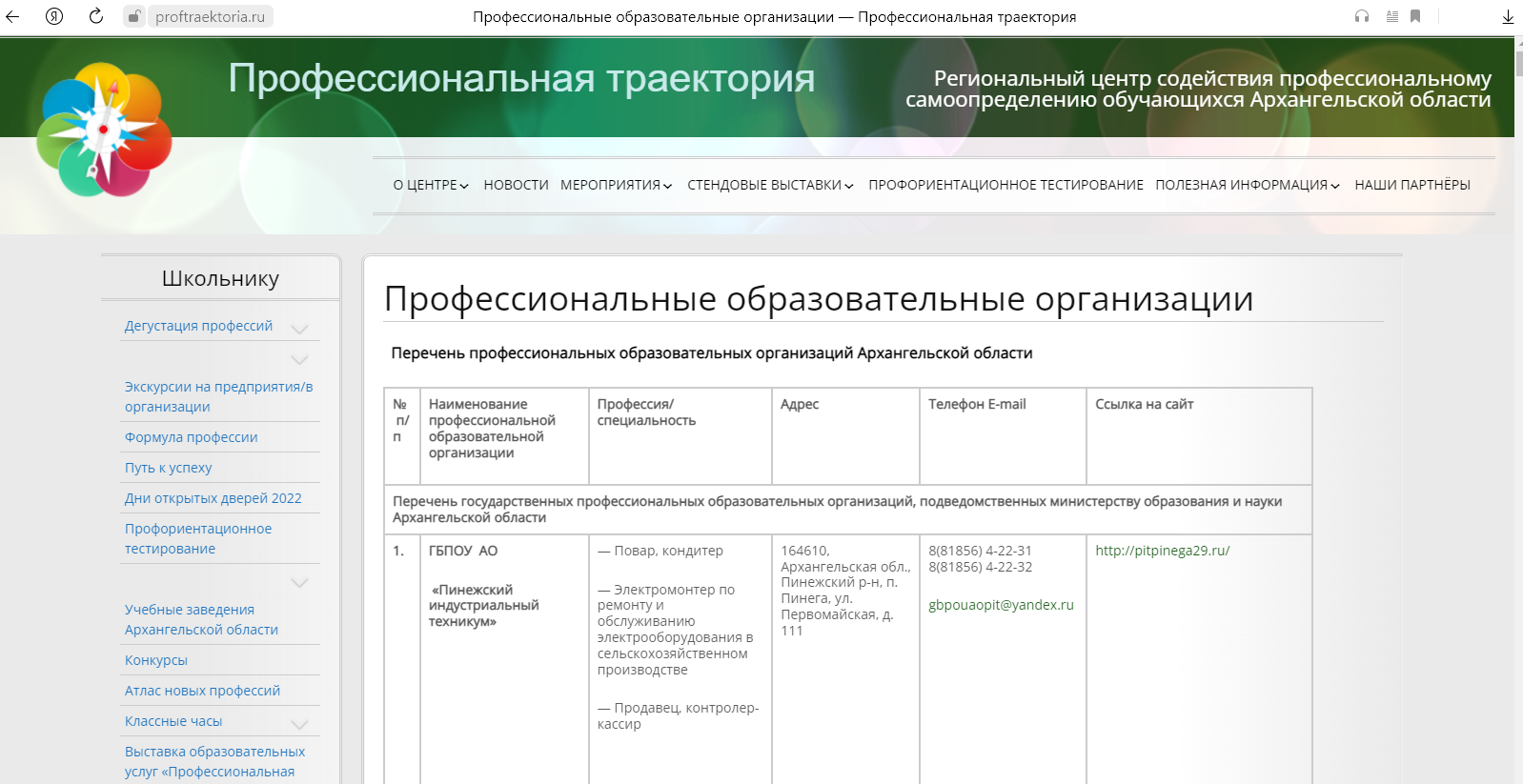 6
РЦСПСОАО(8182) 65-20-60, 65-20-62, 65-20-63profao@onedu.ruhttp://proftraektoria.ru/, http://cptd.ippk.arkh-edu.ru/г. Архангельск, ул. Чумбарова – Лучинского, д. 26, оф.1
7
«Когда труд – удовольствие, жизнь хороша!  Когда труд – обязанность, жизнь – рабство! »                                                 (Максим Горький)
Проекты Профориентации, реализуемые в рамках Национального проекта «Образование»
В рамках Национального проекта "Образование" реализуются следующие проекты:

Федеральная стратегическая инициатива "Кадры будущего для регионов".             
                             
Проект по ранней профессиональной ориентации "Билет в будущее".  

Проект "ПроеКТОриЯ" - интернет-портал для организации профориентационных онлайн-мероприятий "Всероссийские открытые уроки".
8
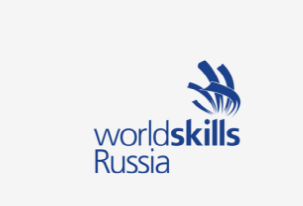 WorldSkills RussiaРоссийская организацияАвтономная некоммерческая организация «Агентство развития профессионального мастерства», функциональный преемник Союза «Молодые профессионалы». Целью организации является развитие движения Ворлдскиллс в Российской Федерации
Молодые профессионалы Поморья
WorldSkills Архангельск
9
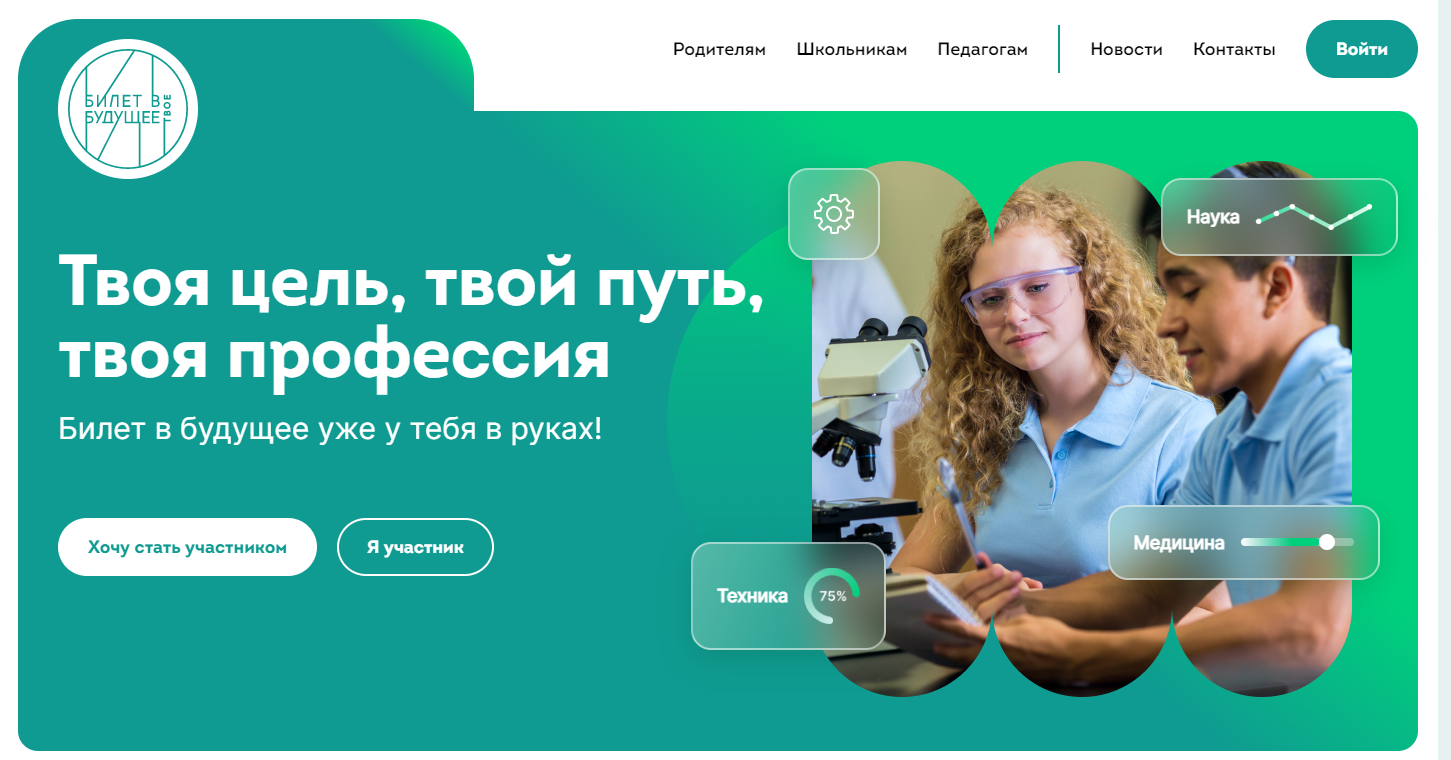 https://bvbinfo.ru/
10
Формат №1 «Экскурсия»
Очная экскурсия
Видеоэкскурсия
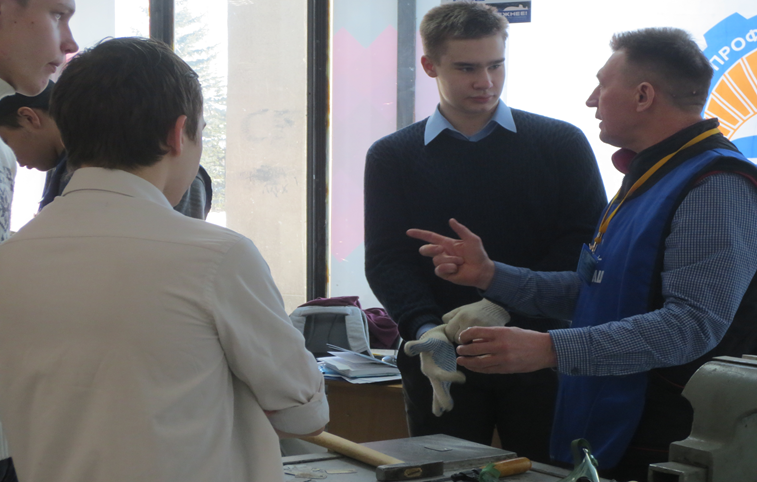 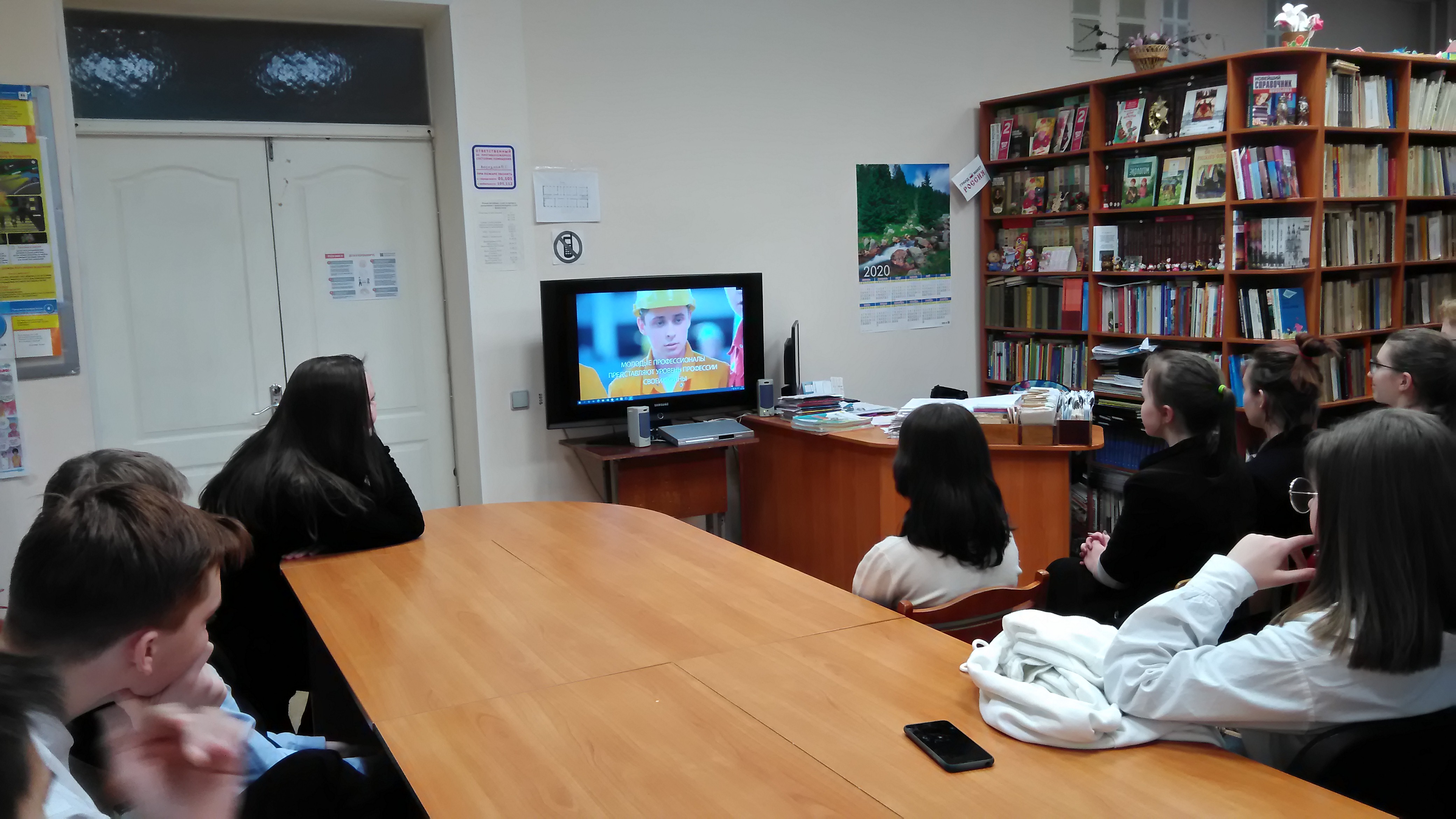 11
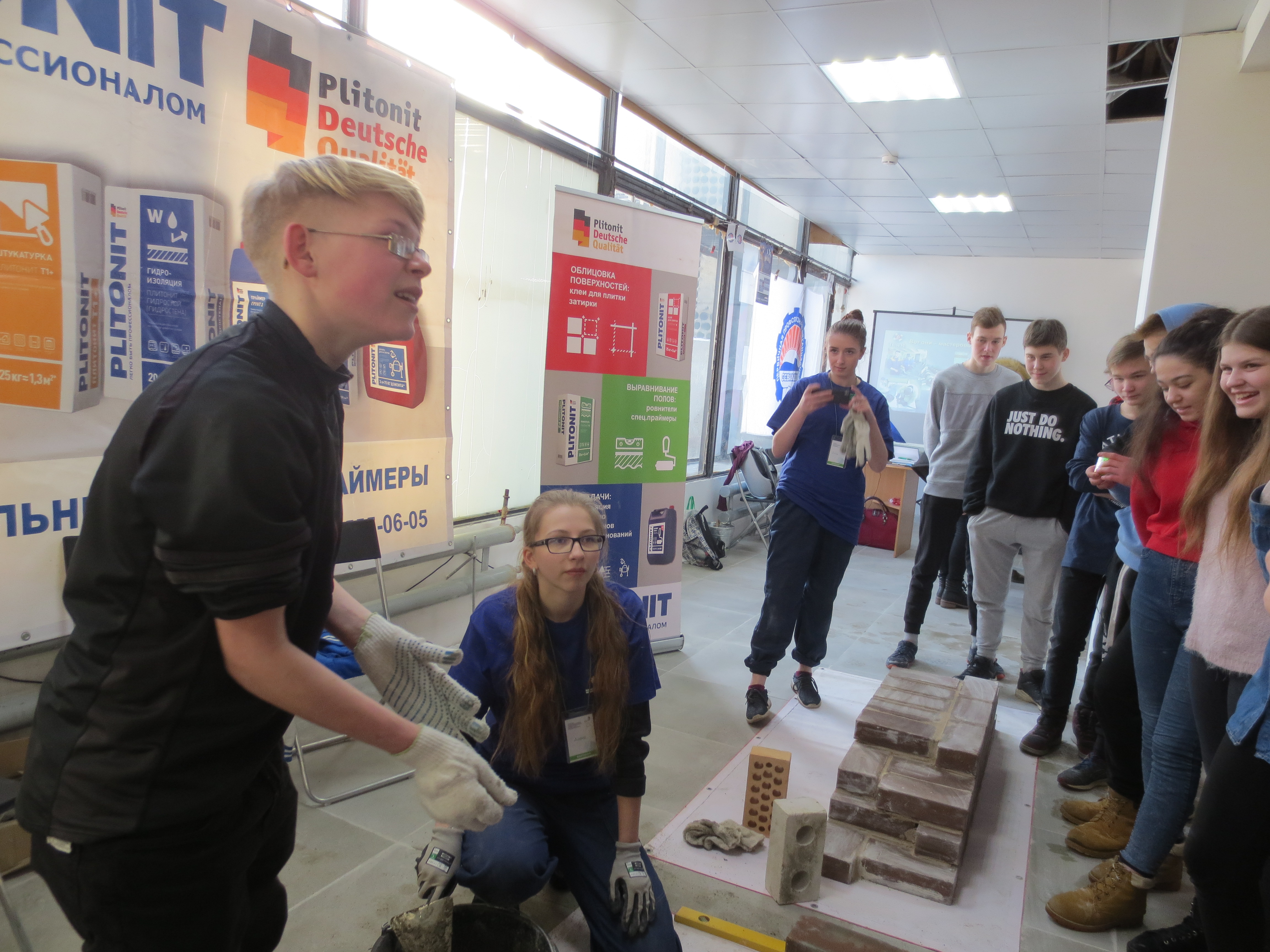 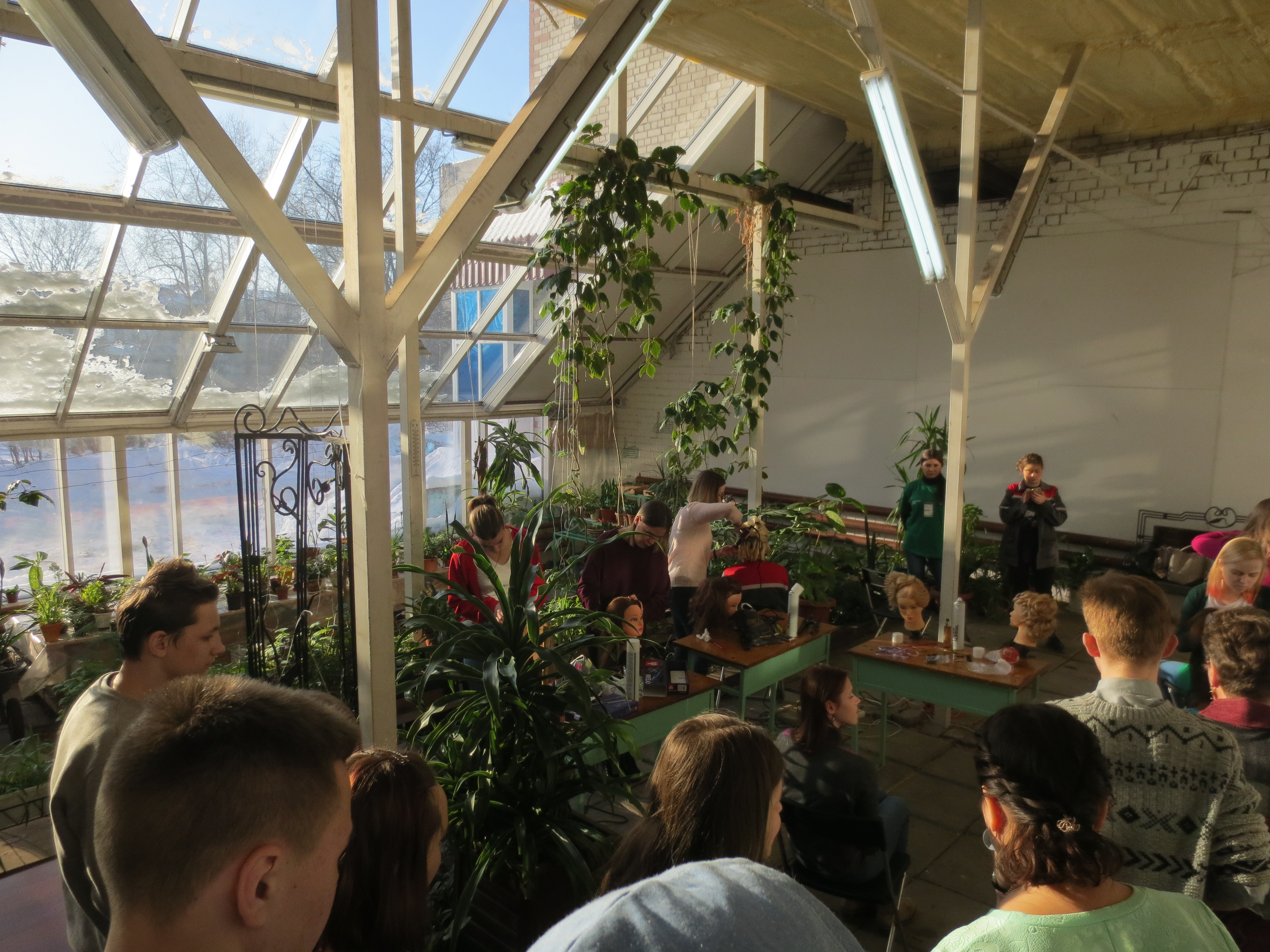 ГАПОУ АО «Архангельский политехнический техникум»
12
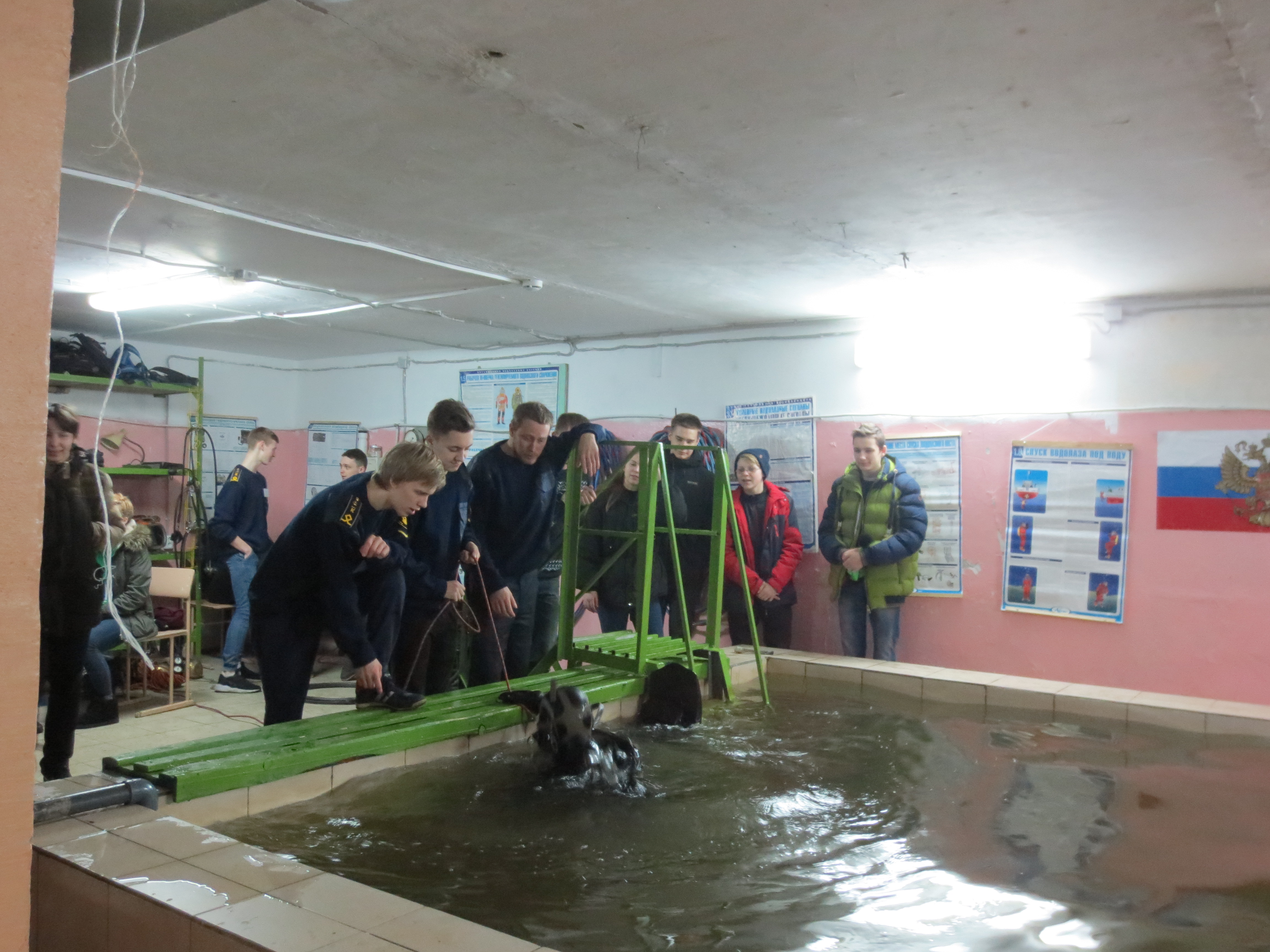 ГАПОУ АО «Архангельский политехнический техникум»
13
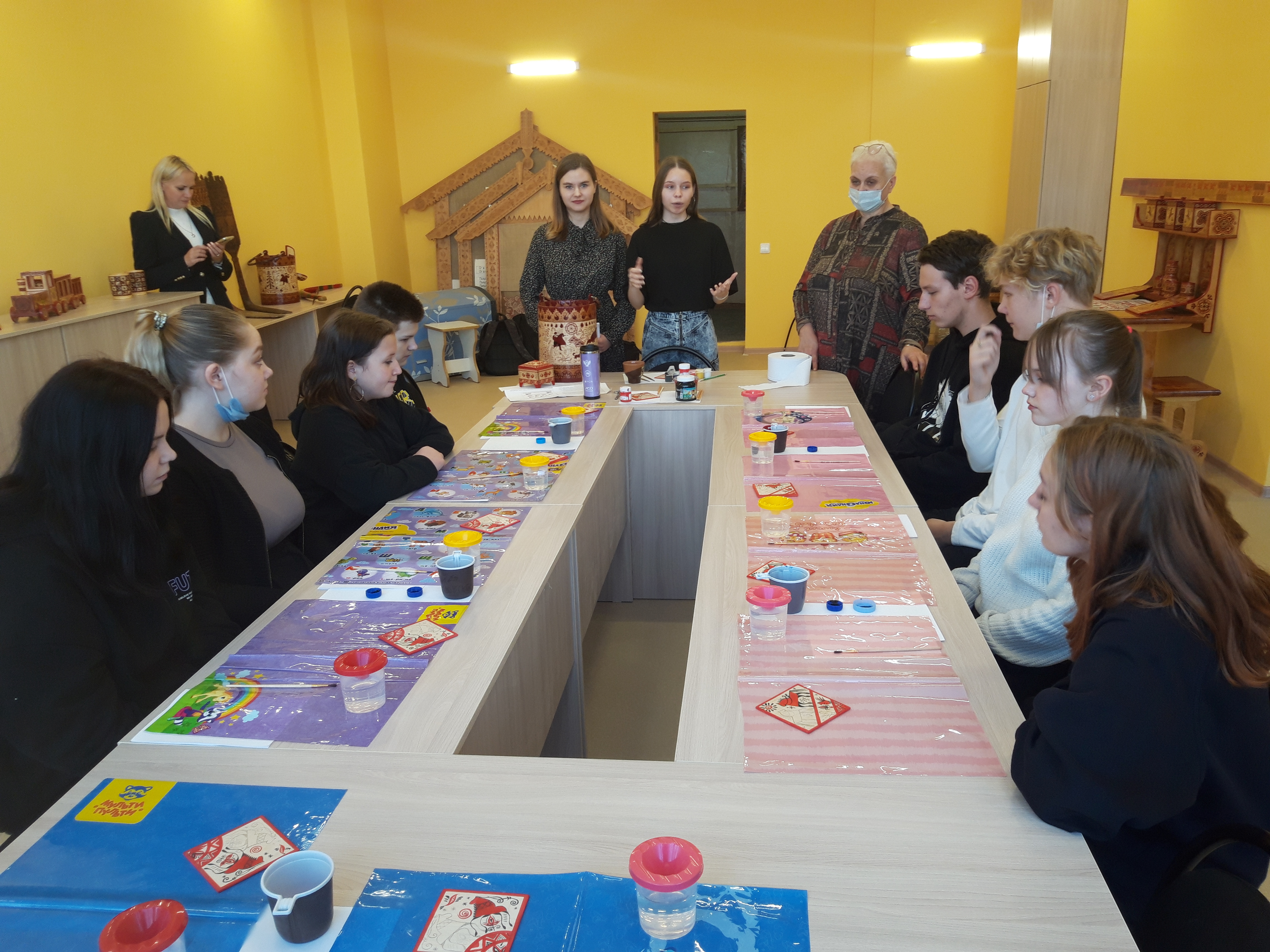 ГБПОУ АО «Архангельский педагогический колледж»
14
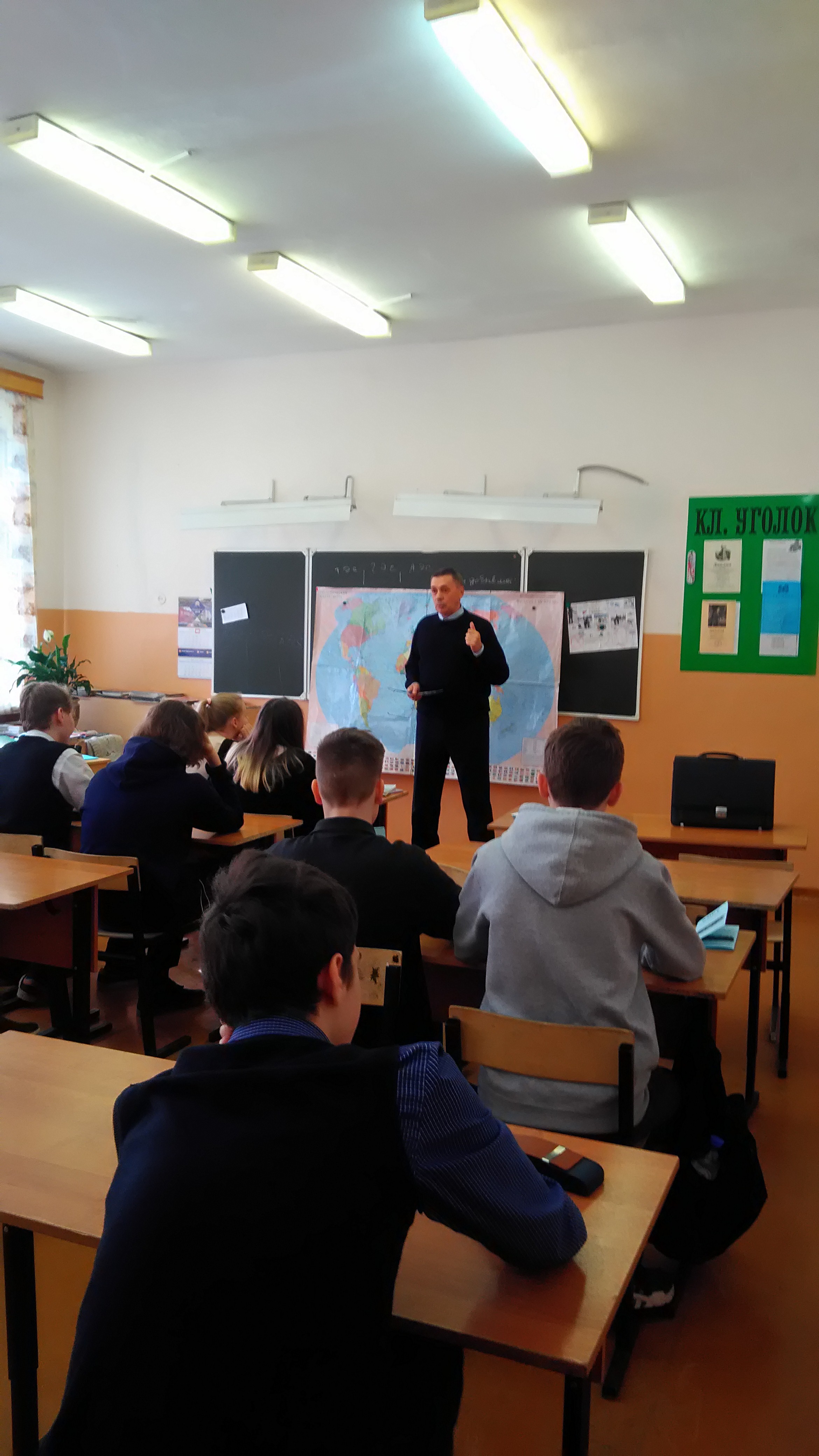 Формат №2 «Приглашение специалистов, представителей конкретных специальностей, студентов учебных заведений в школу».
15
Формат №3 «Участие в конкурсах профессионального мастерства». WorldSkills Russia Архангельск https://www.onedu.ru/worldskills/
16
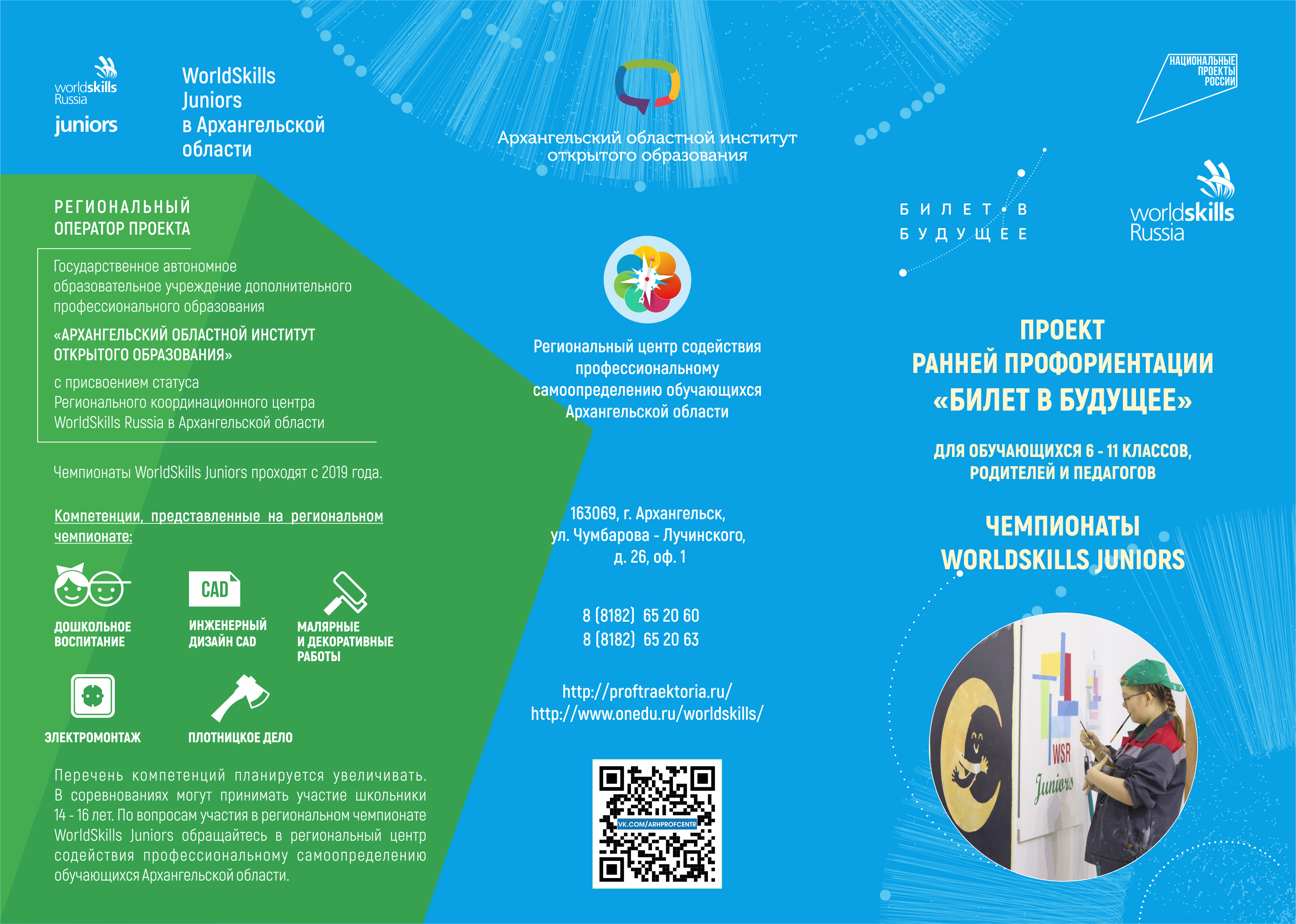 17
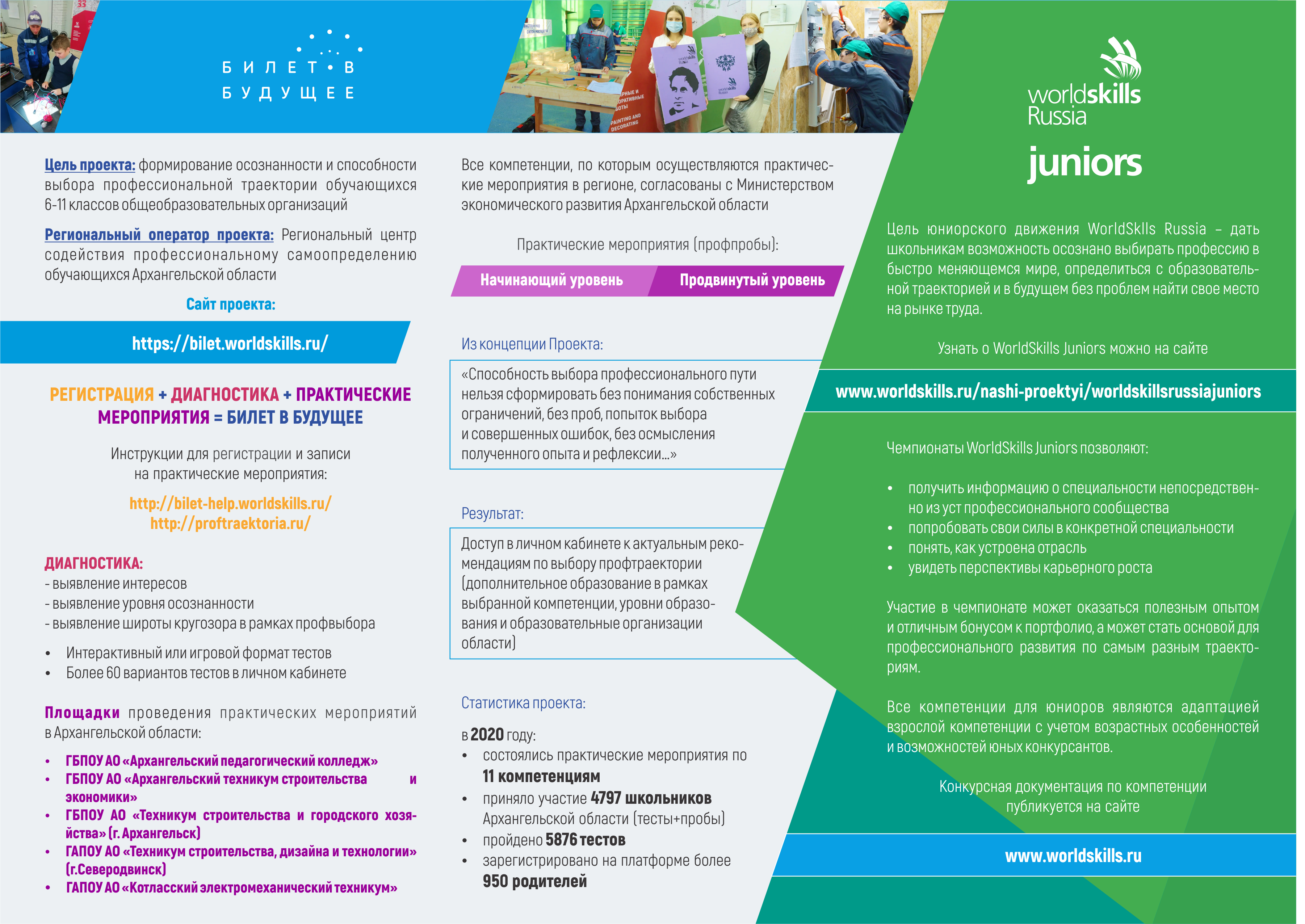 18
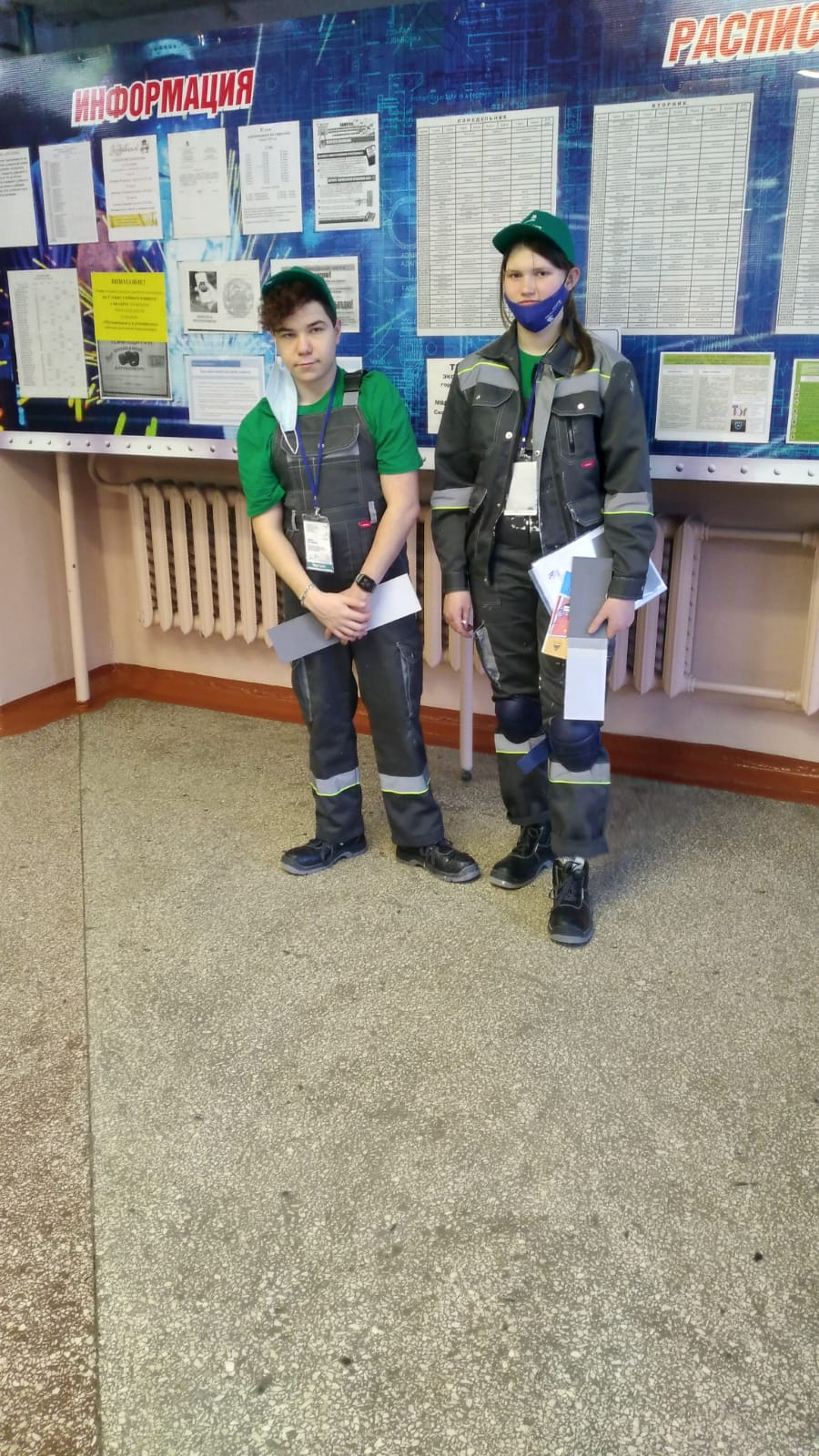 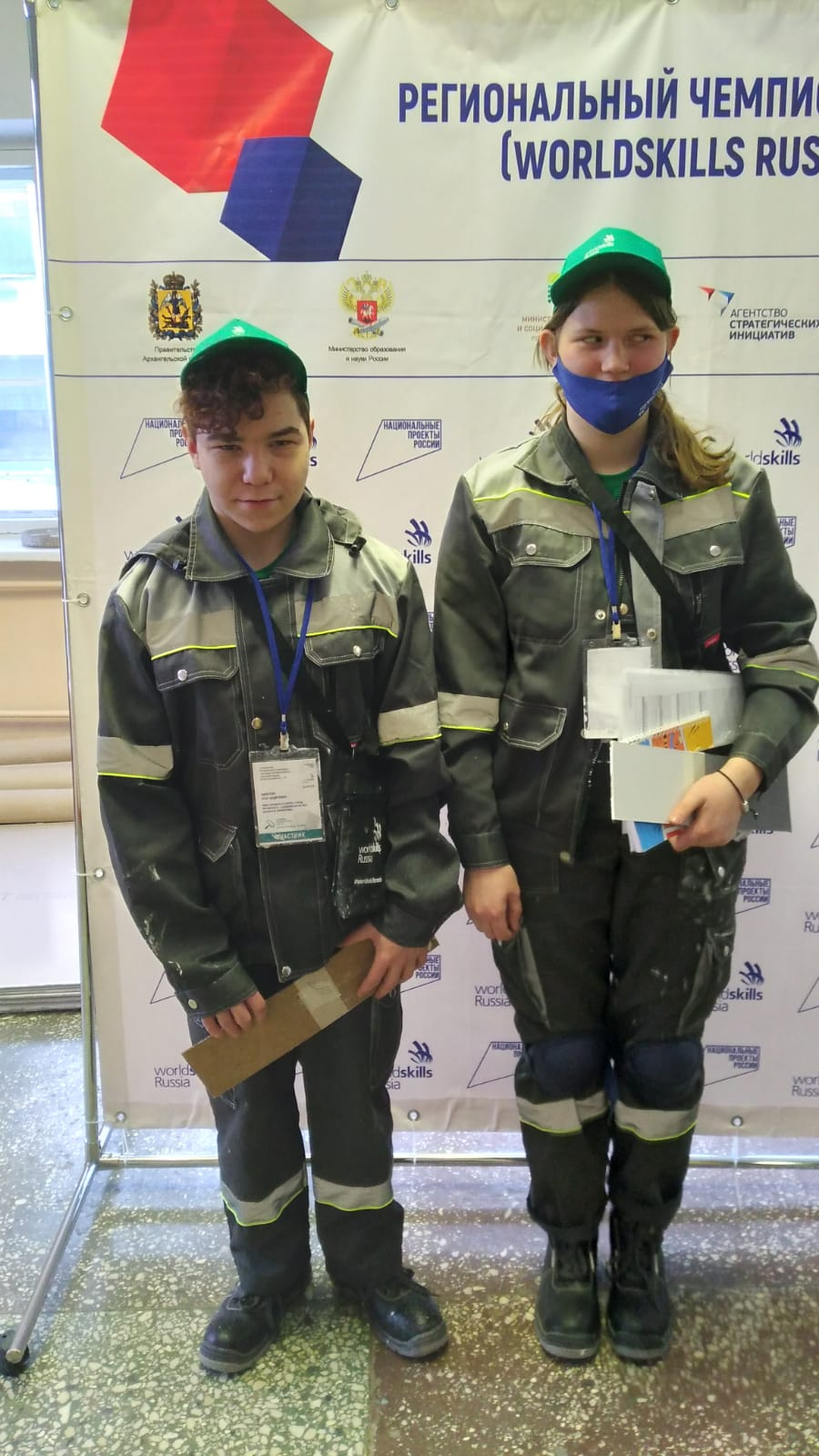 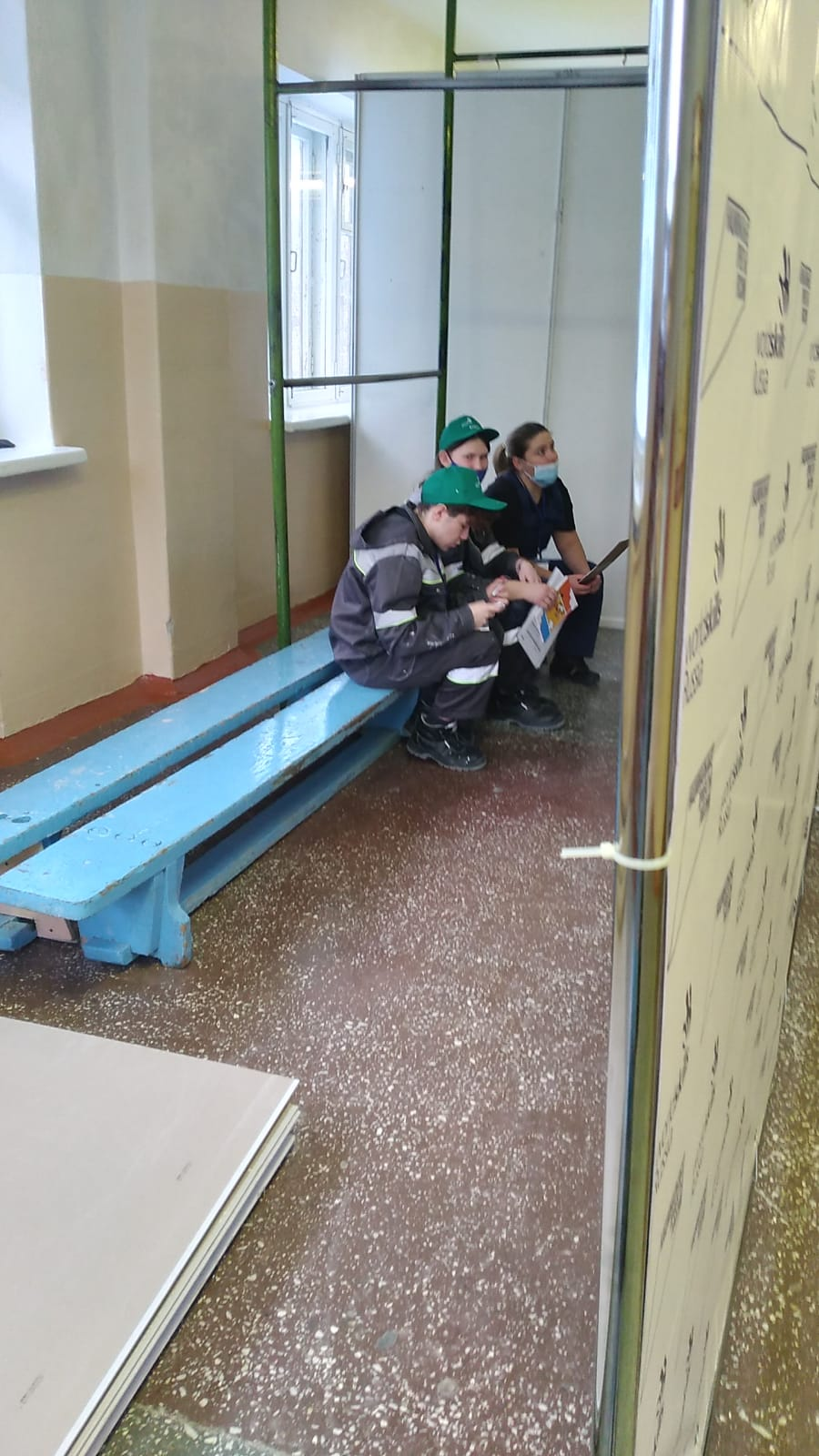 19
Формат №4 «Дегустация профессий».
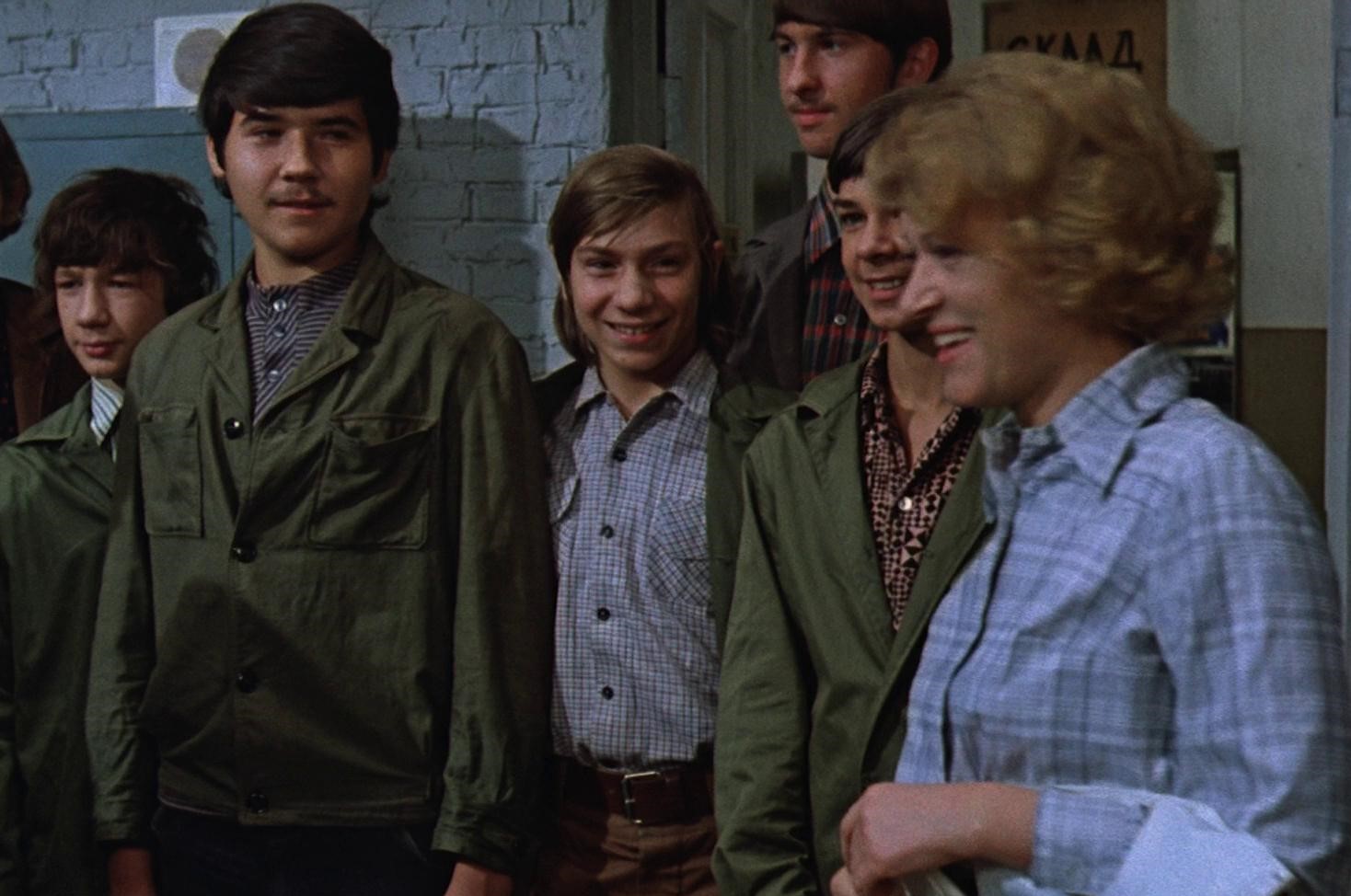 20
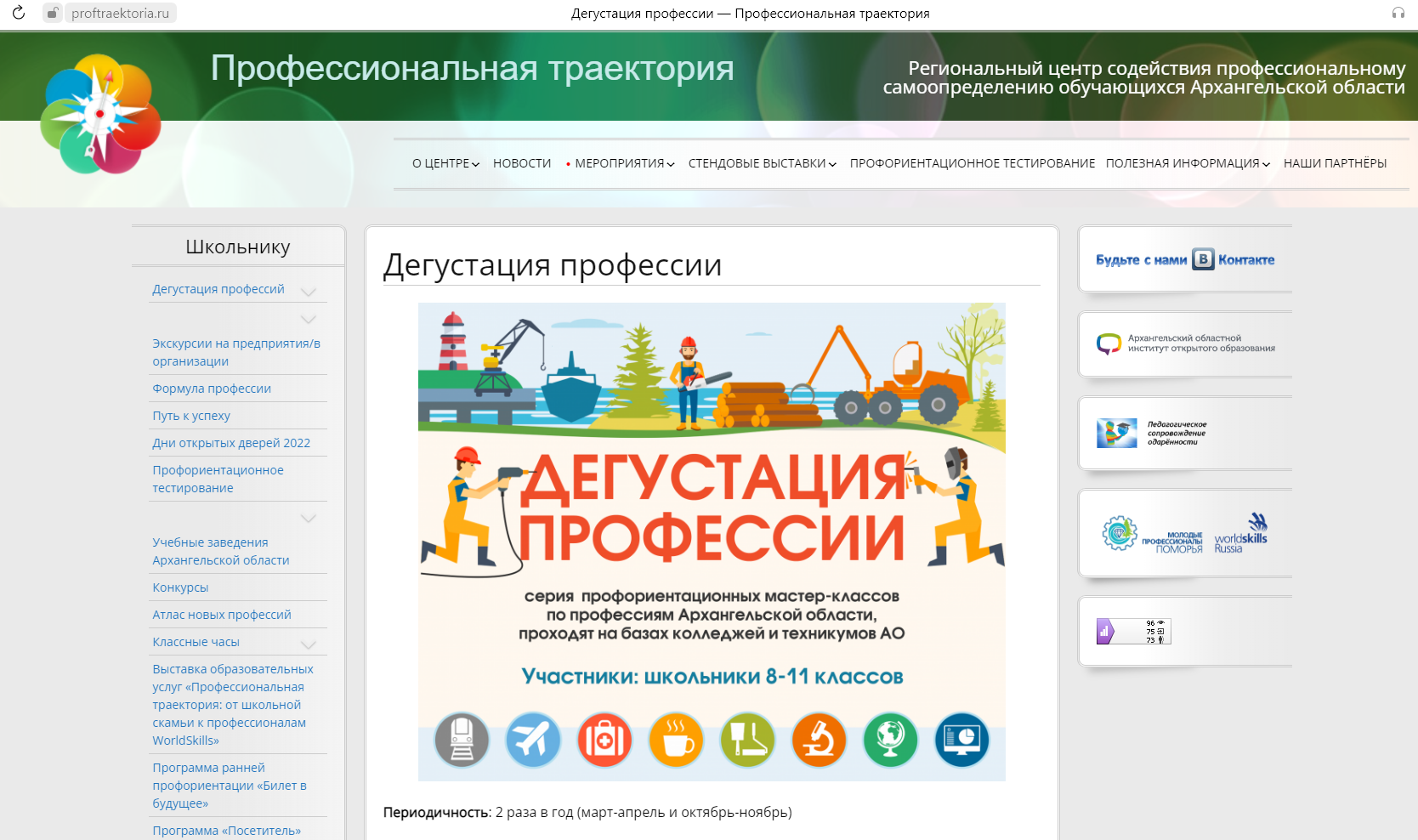 21
Формат №5 «Участие в проектах». Билет в будущее! https://bvbinfo.ru/В проекте приняли участие 90 учащихся нашей школы с 6 по 9 класс
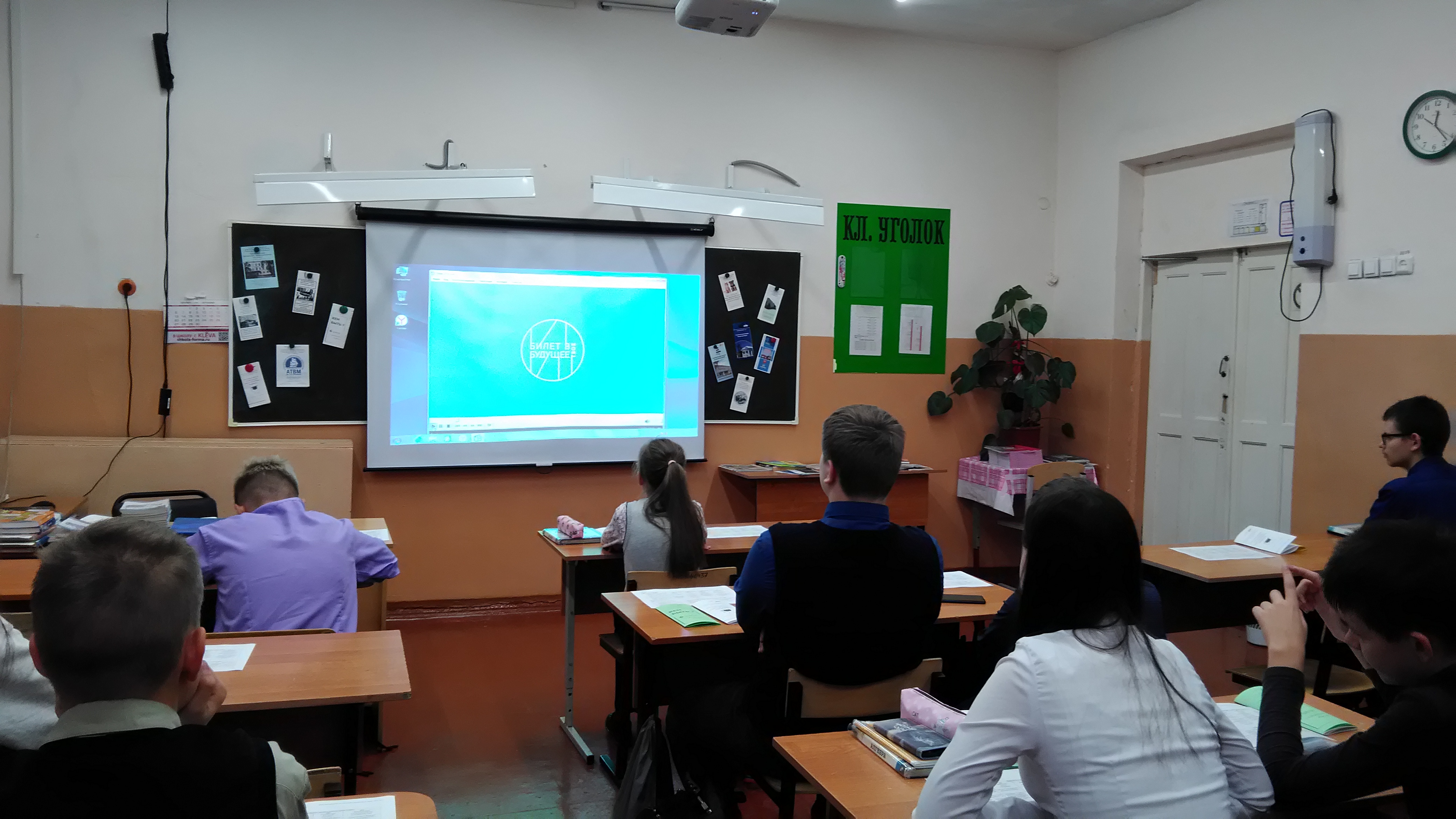 22
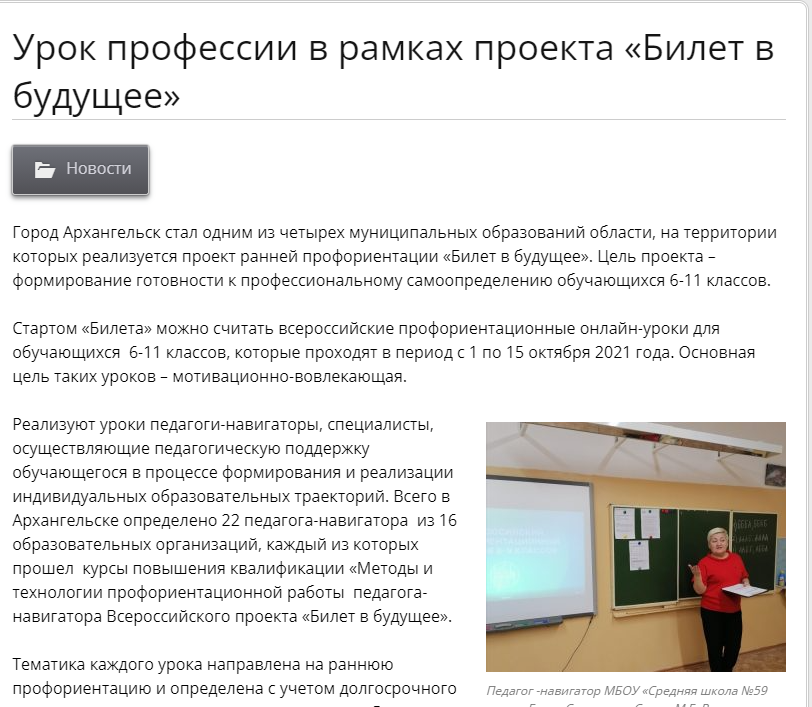 23
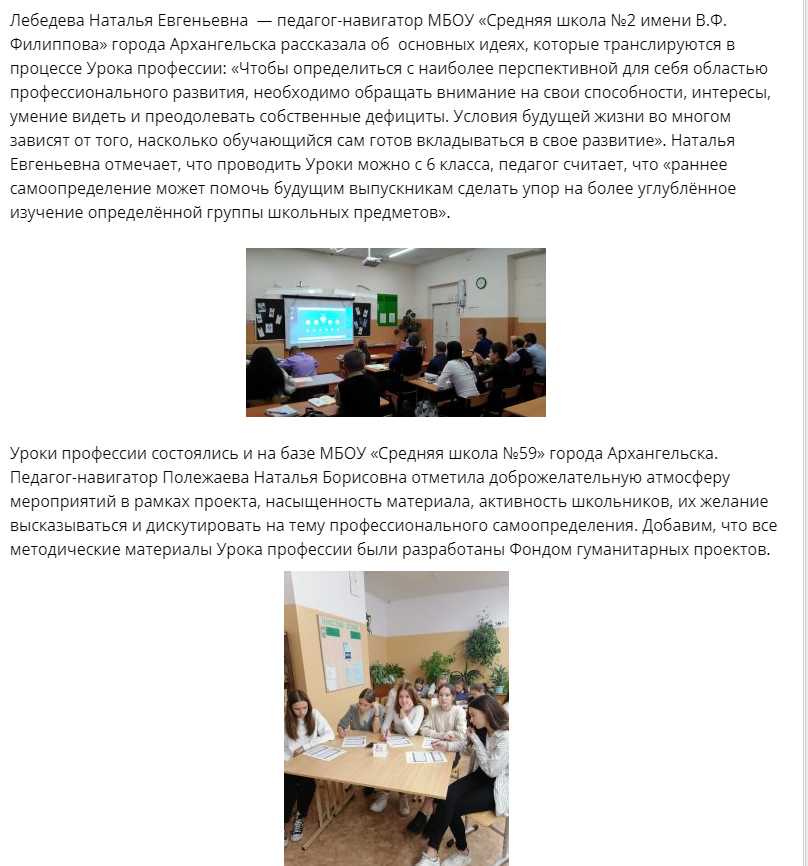 24
Учащиеся 9А и 9Б класса 28 октября 2021г. 
 ГБПОУ АО Архангельский Педагогический колледж, по адресу: г. Архангельск, ул. Смольный Буян, д.5.

Учащиеся 8Б и 8В класса 10 декабря 2021г. 28.10.2021 Архангельский Политехнический Техникум, по адресу: г. Архангельск, пр. Обводный канал, д.2.

ГБПОУ АО Архангельский Педагогический колледж
Название пробы: Ознакомительный уровень (3 пробы по 30 мин): экскурсовод, воспитатель детского сада, мастер по изготовлению мебели
25
В Архангельском политехническом техникуме прошли очередные профессиональные пробы «Билет в будущее» для учеников 8Б и 8В класса средней школы № 2 имени В.Ф. Филиппова по профессии: «Мастер столярно-плотничных и паркетных работ». Ученики под руководством преподавателя Дмитрия Сергеевича Кропачева выполнили столярное изделие – «подставка под смартфон». Все участники мероприятия успешно справились с заданием. Также для школьников была проведена экскурсия по новым мастерским по компетенции «Столярное дело» с демонстрацией деревообрабатывающего оборудования и электрифицированного инструмента.
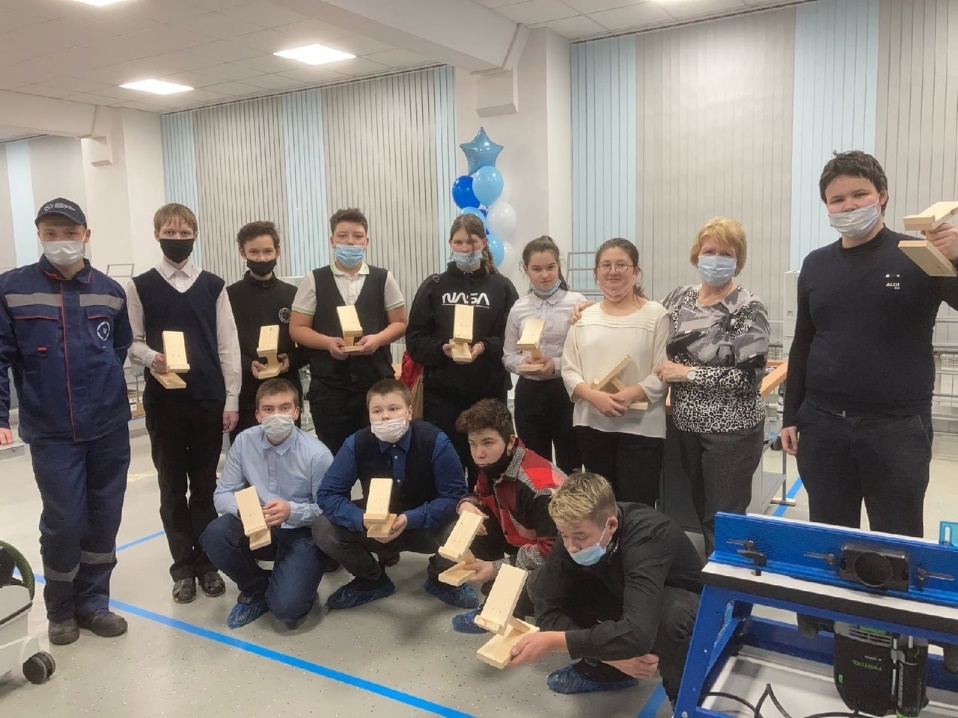 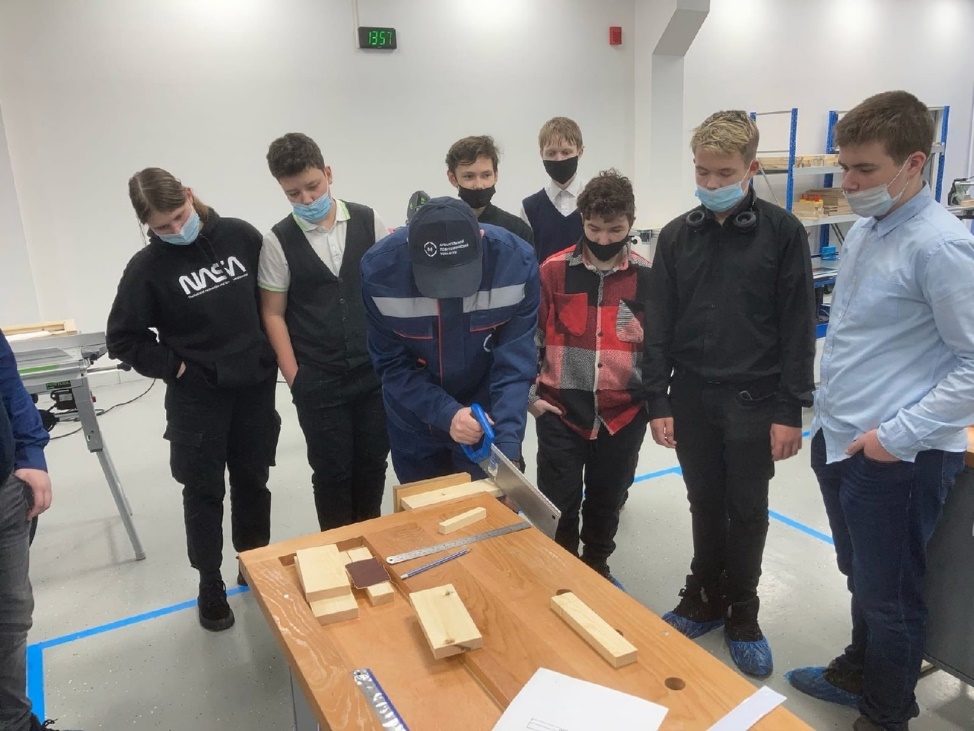 26
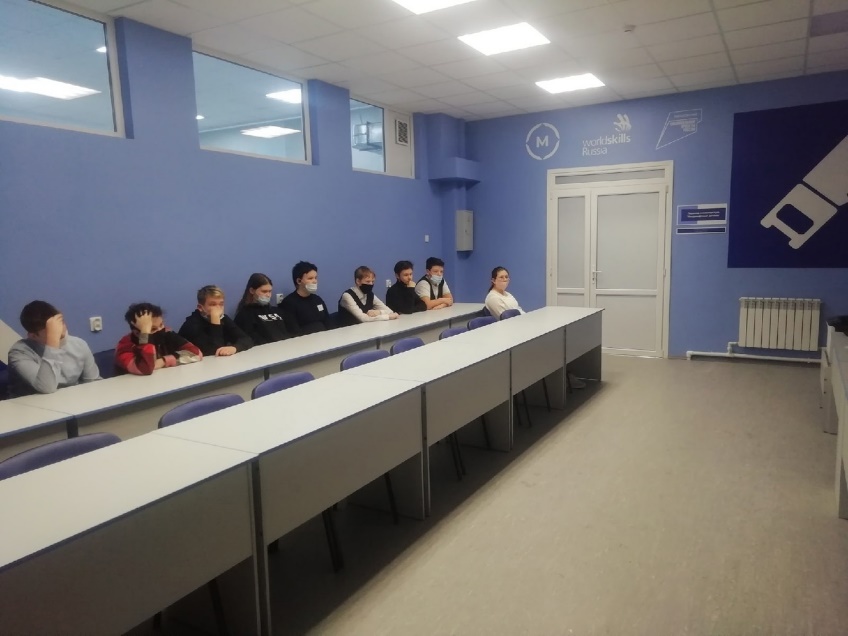 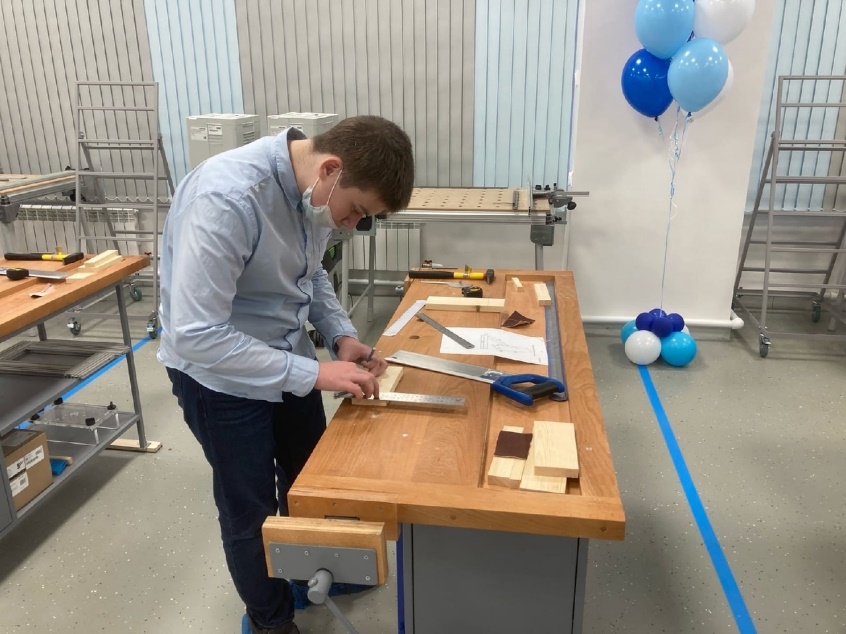 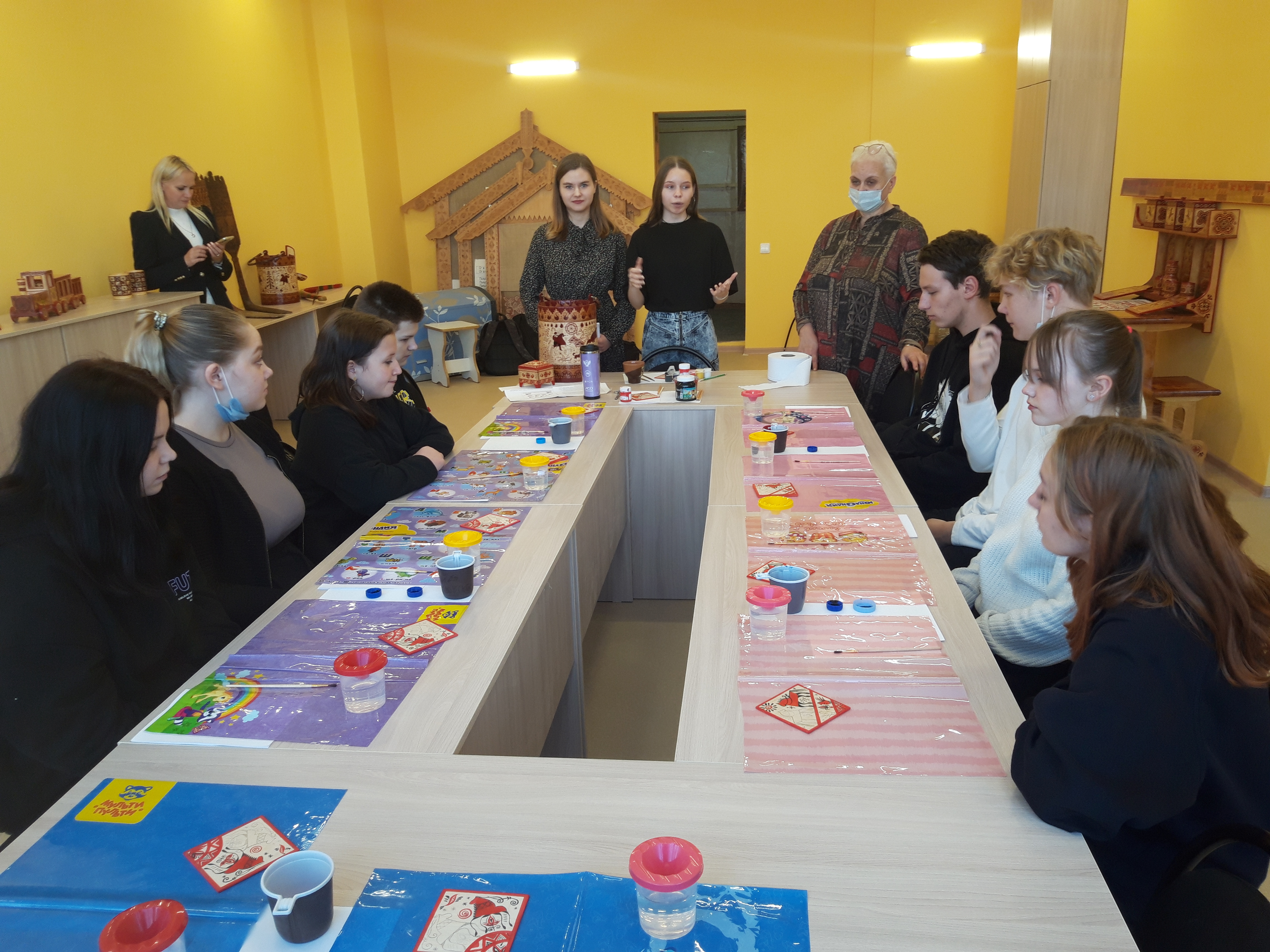 27
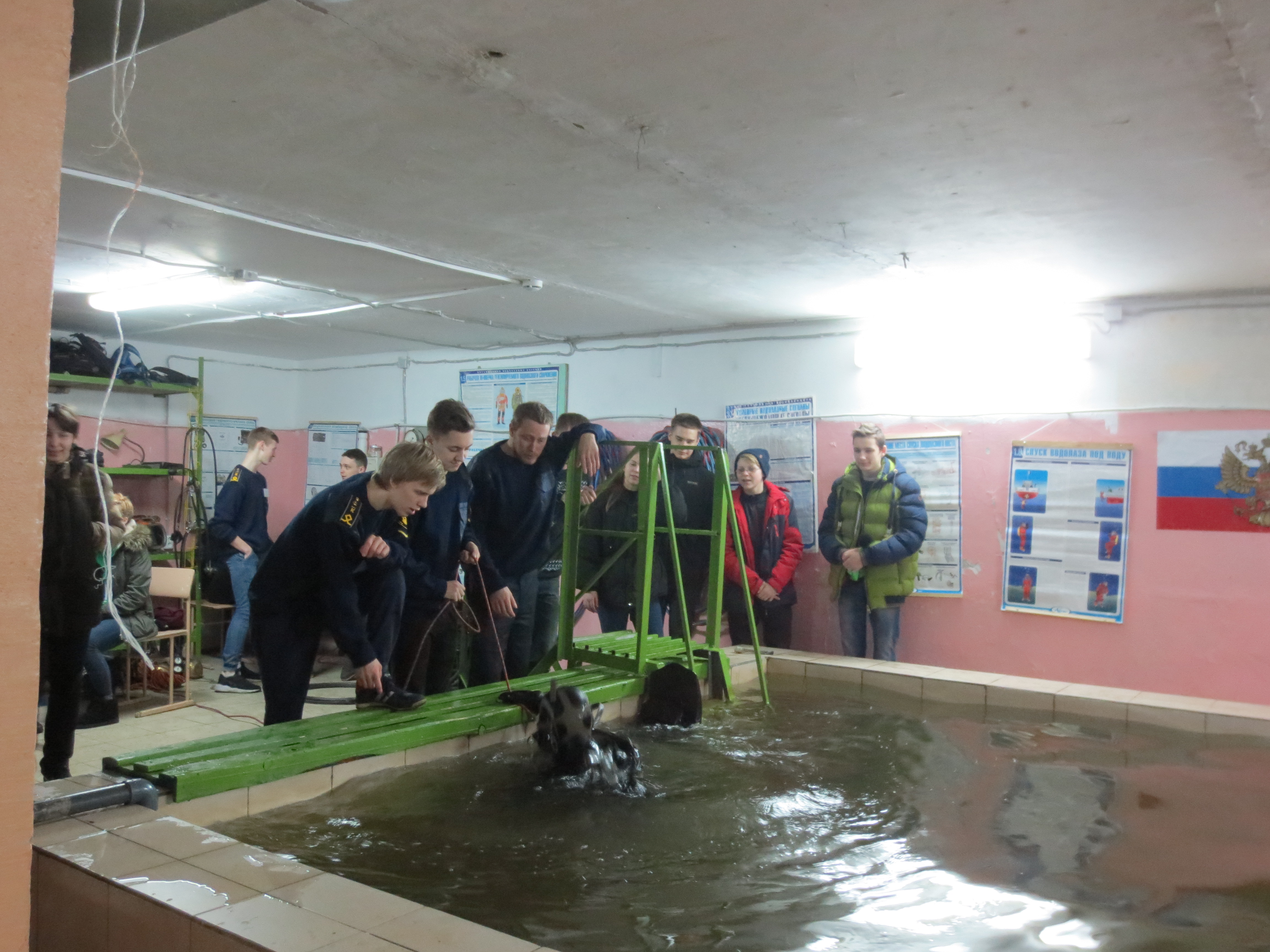 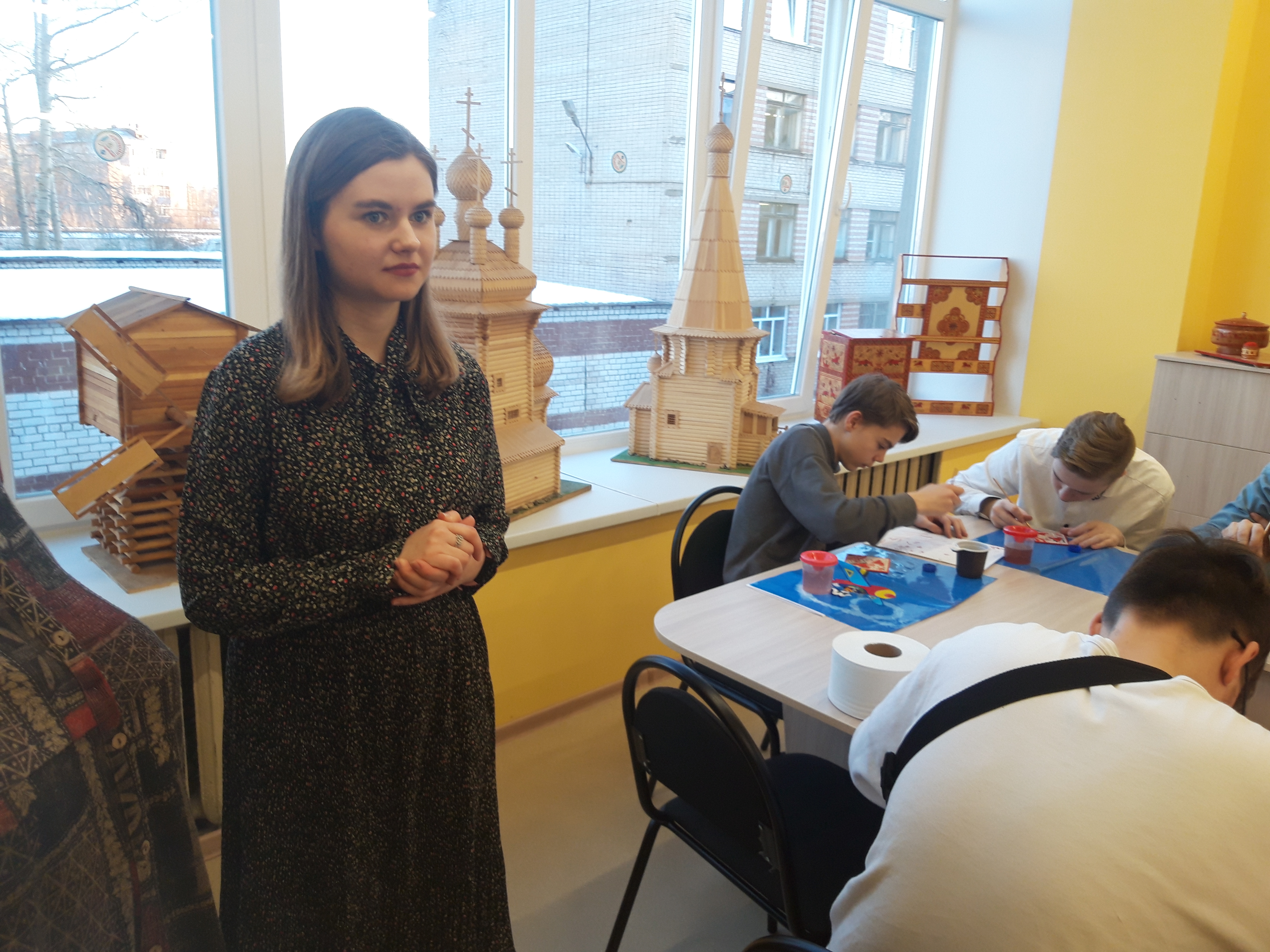 Форма наставничества «студент – ученик»
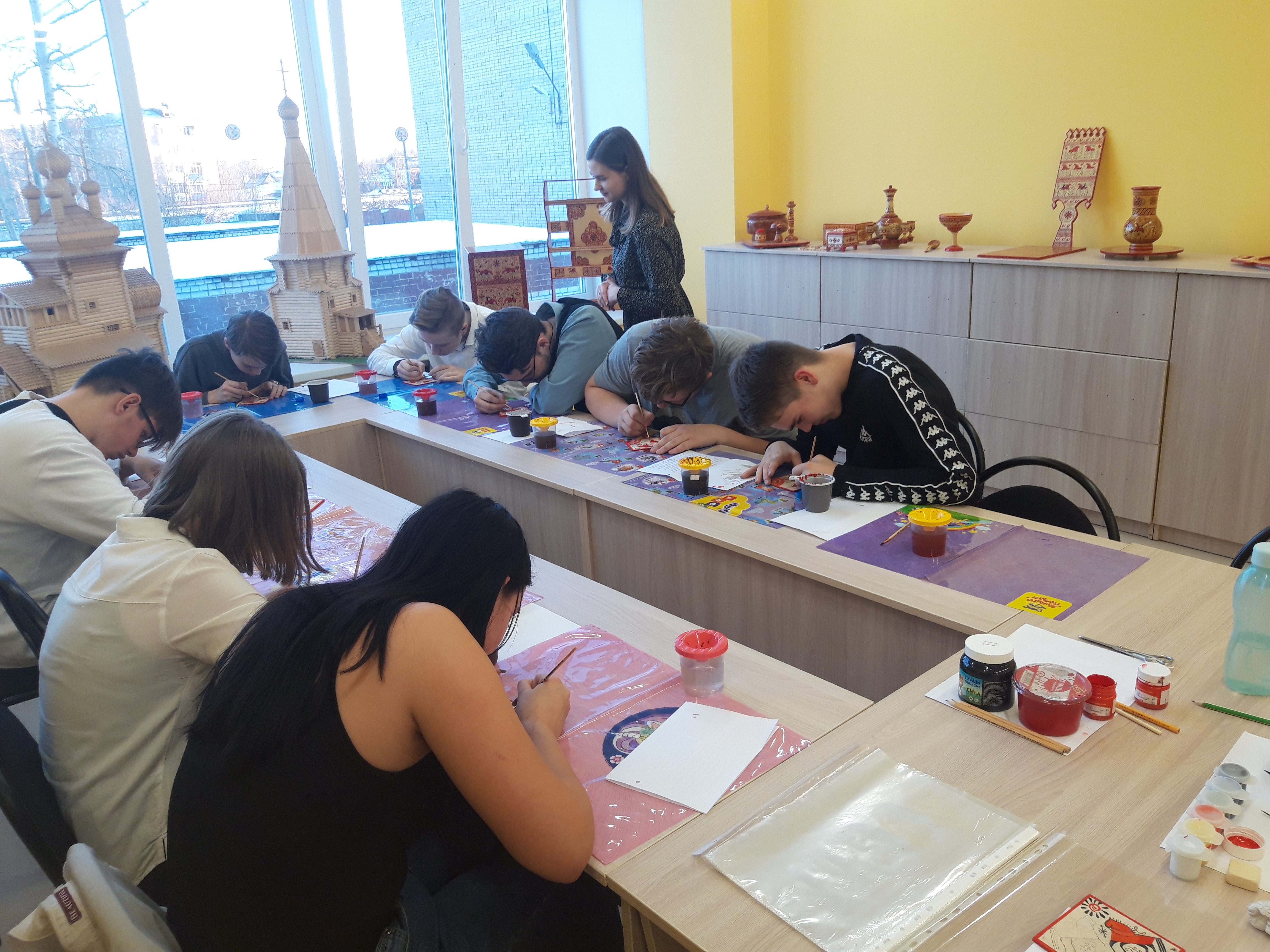 28
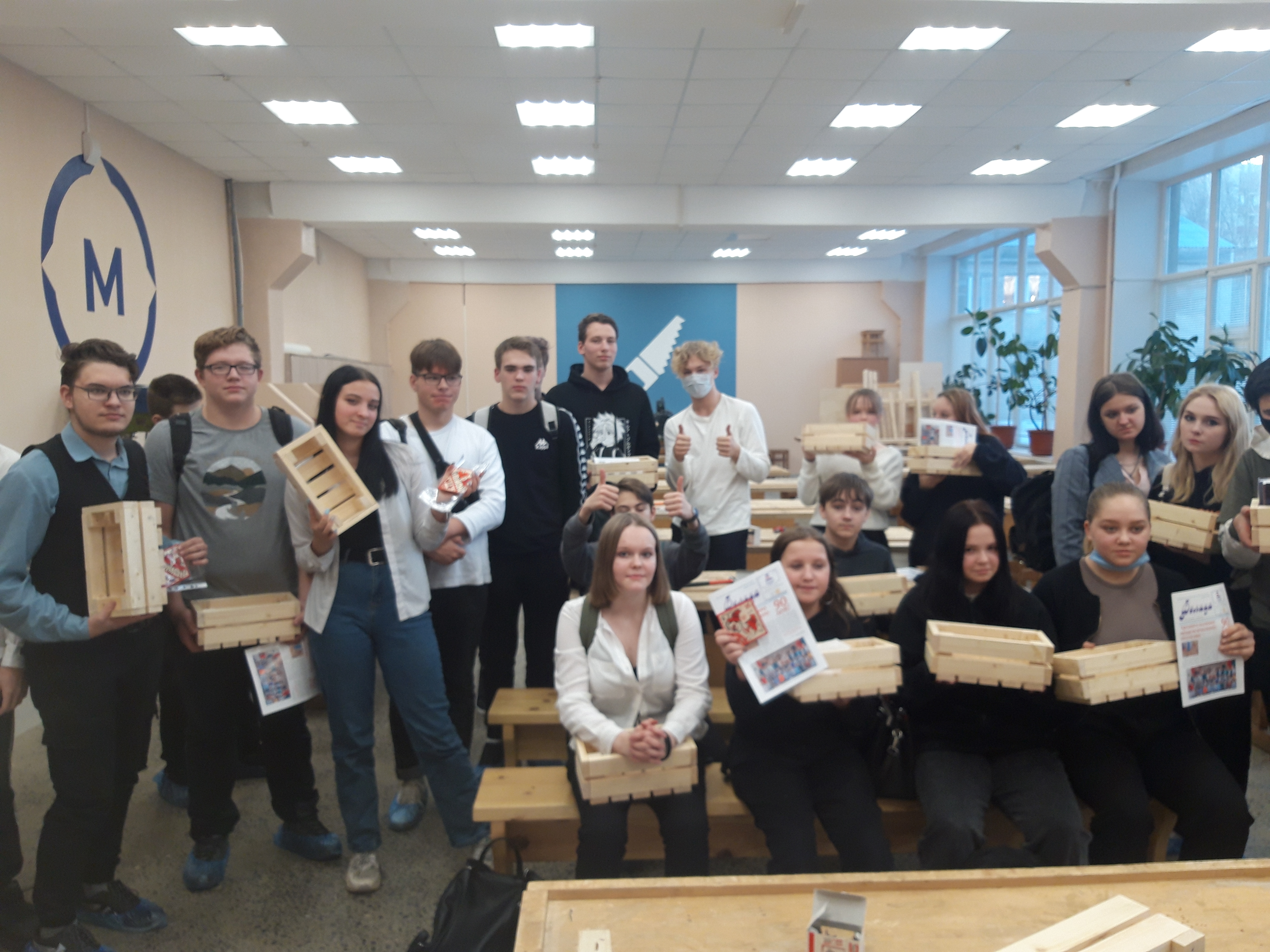 29
Мероприятия 2022-2023 учебного года
В рамках профориентационных мероприятий ученики 9а класса посетили Архангельский многопрофильный колледж.
Ребятам не только рассказали о разносторонней специальности "юрист", но и дали возможность попробовать себя в роли сыщиков-криминалистов. Интересным так же был опыт по составлению ориентировки преступника 👤
А ещё ребята узнали, что каждый из них в будущем может стать присяжным заседателем.
30
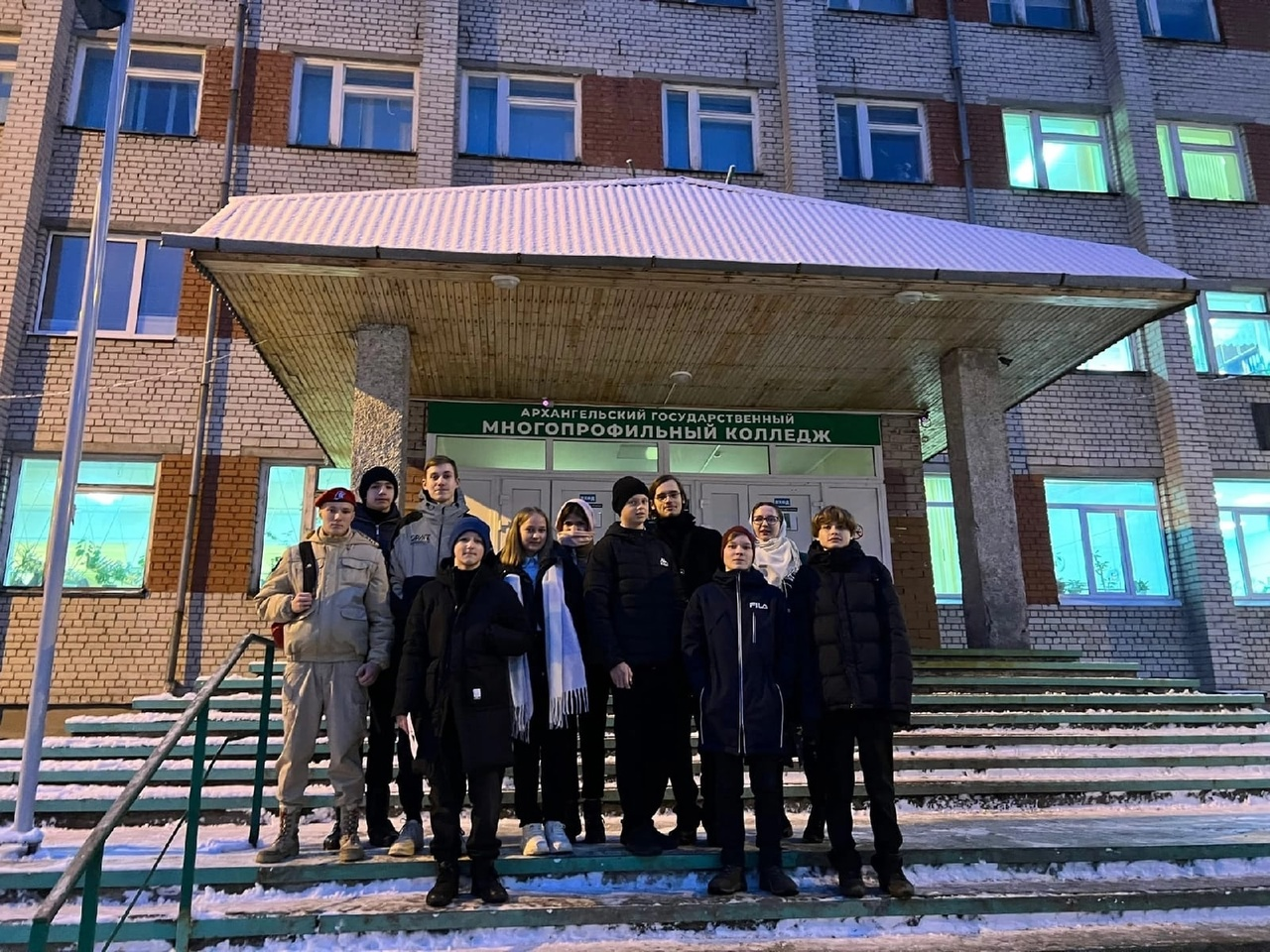 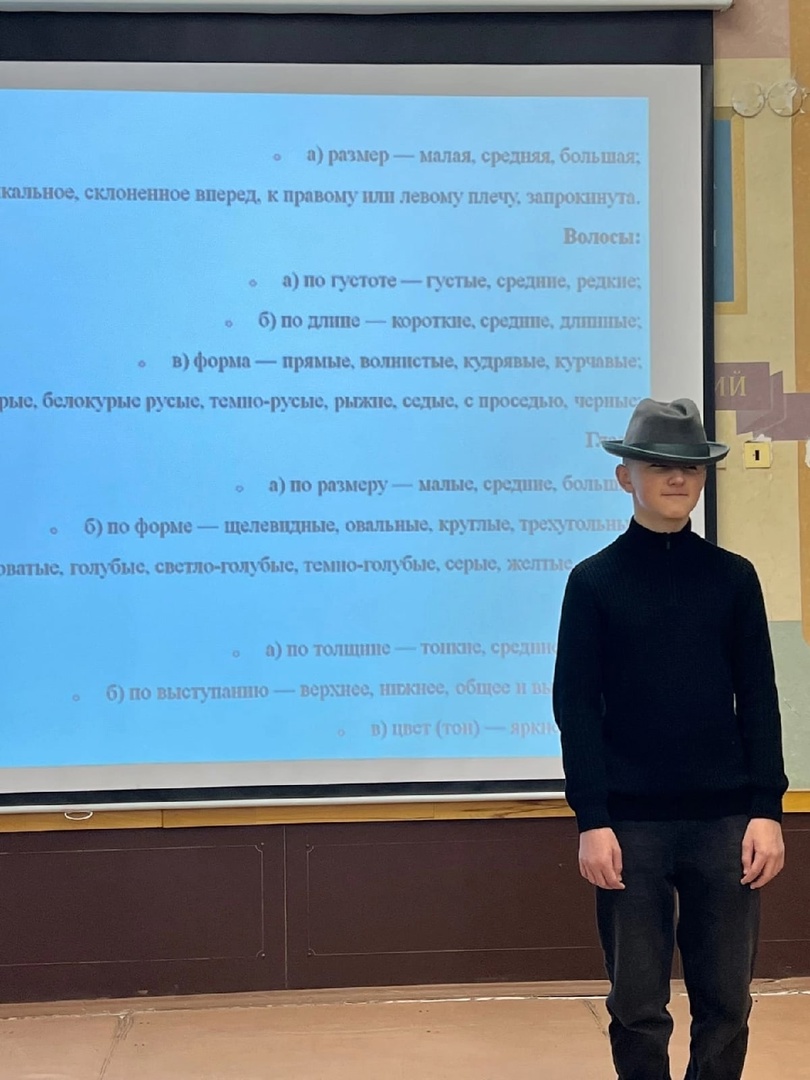 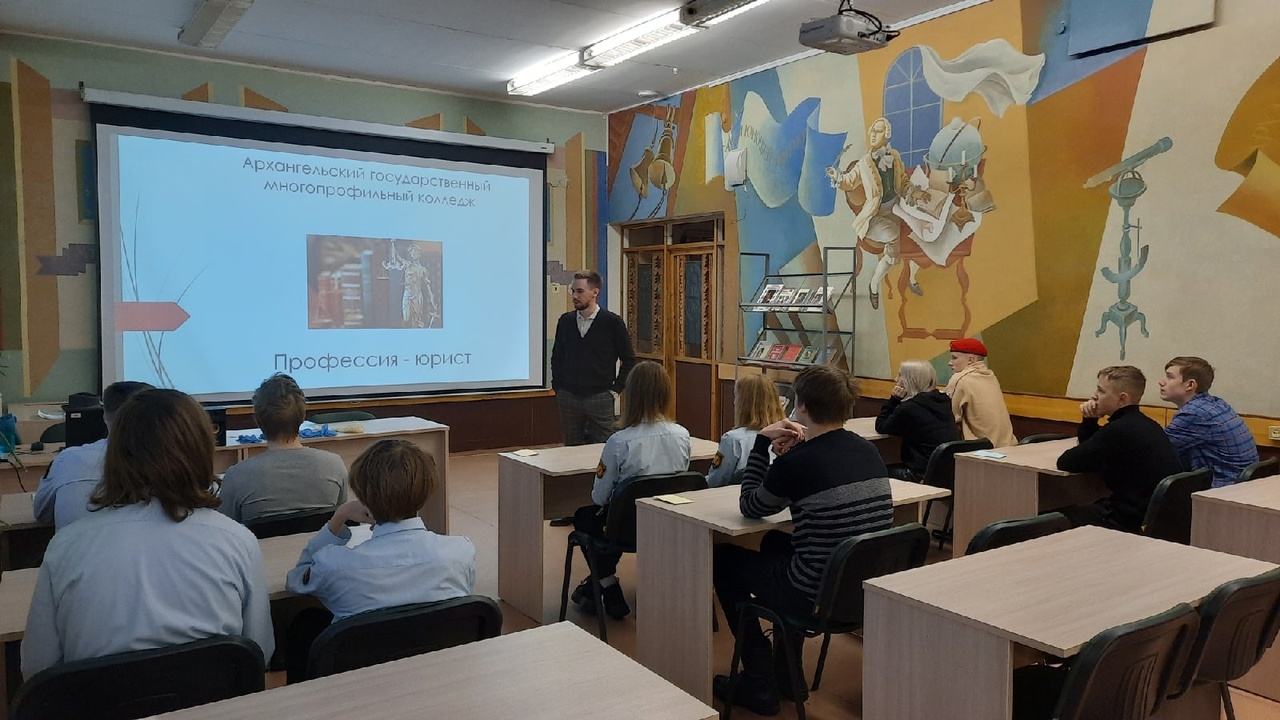 31
Результаты и выводы
Результаты реализации наставнических проектов закрывают почти все ключевые проблемные участки современной системы наставничества – от образовательных задач до вопросов благосостояния и экономического развития. Система взаимодействия наставнических форм позволит создать в России широкое педагогическо-профессиональное движение, включающее в единое сообщество представителей разных социальных групп, институтов и поколений, чьи усилия будут направлены на развитие образовательной и экономической систем России в целом и будущего поколения – детей и молодежи – в частности.
32
С материалами выступления, фотографиями мероприятий вы можете ознакомиться на странице школьной библиотеки МБОУ СШ №2 на сайте школы, с материалами по профориентации, с программой профориентации во вкладке ПРОФОРИЕНТАЦИЯ так же на сайте школы http://arhschool2.ru.
33